Marketing Proposal Roadmap Template
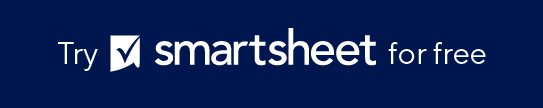 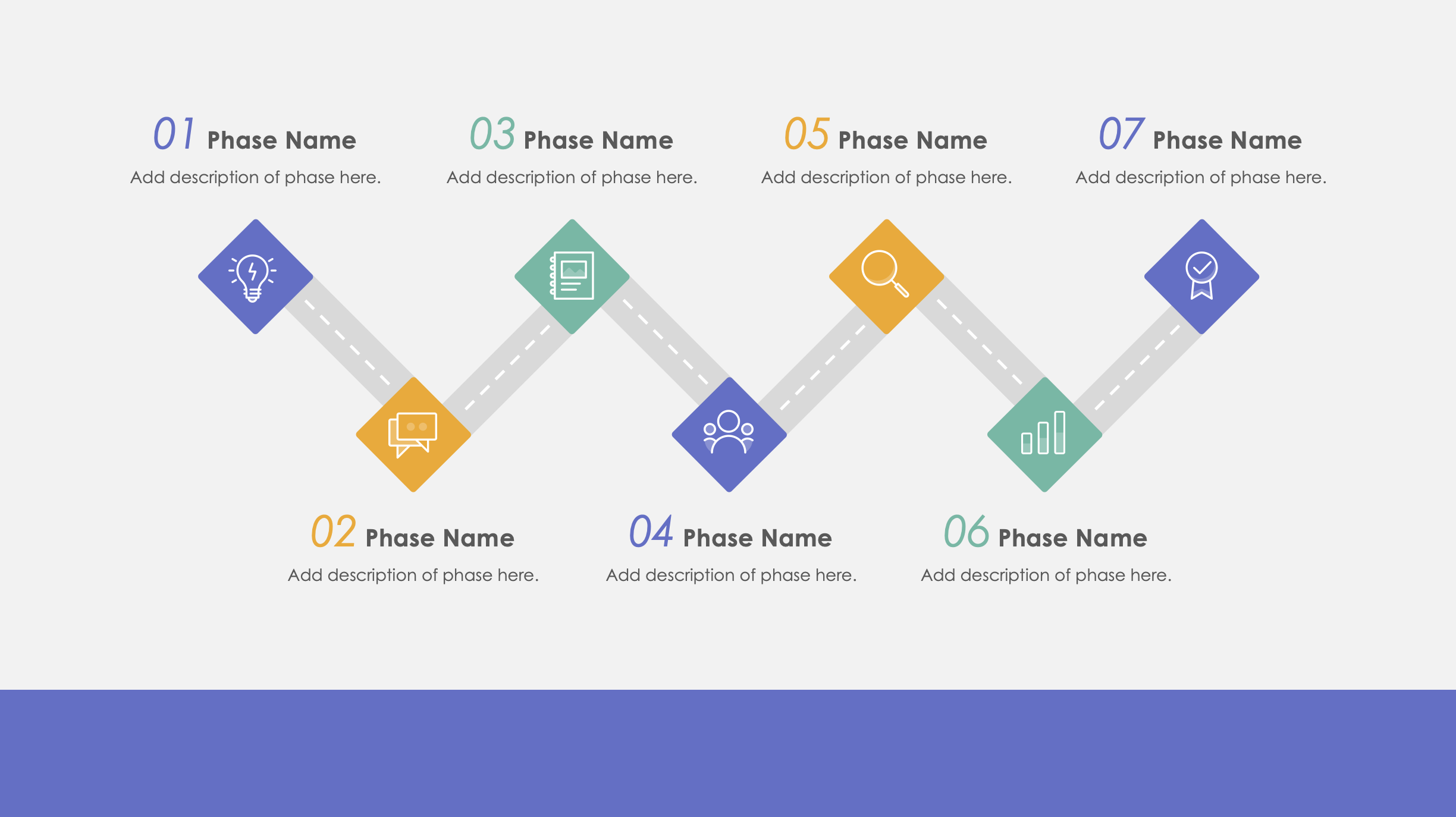 01 Phase Name
Add description of phase here.
03 Phase Name
Add description of phase here.
05 Phase Name
Add description of phase here.
07 Phase Name
Add description of phase here.
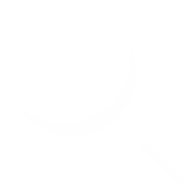 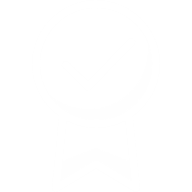 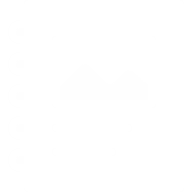 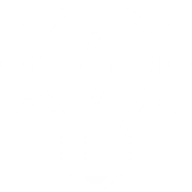 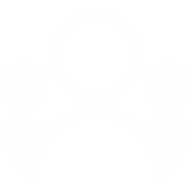 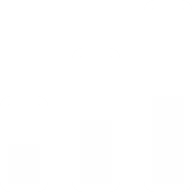 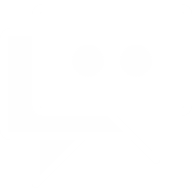 02 Phase Name
Add description of phase here.
04 Phase Name
Add description of phase here.
06 Phase Name
Add description of phase here.